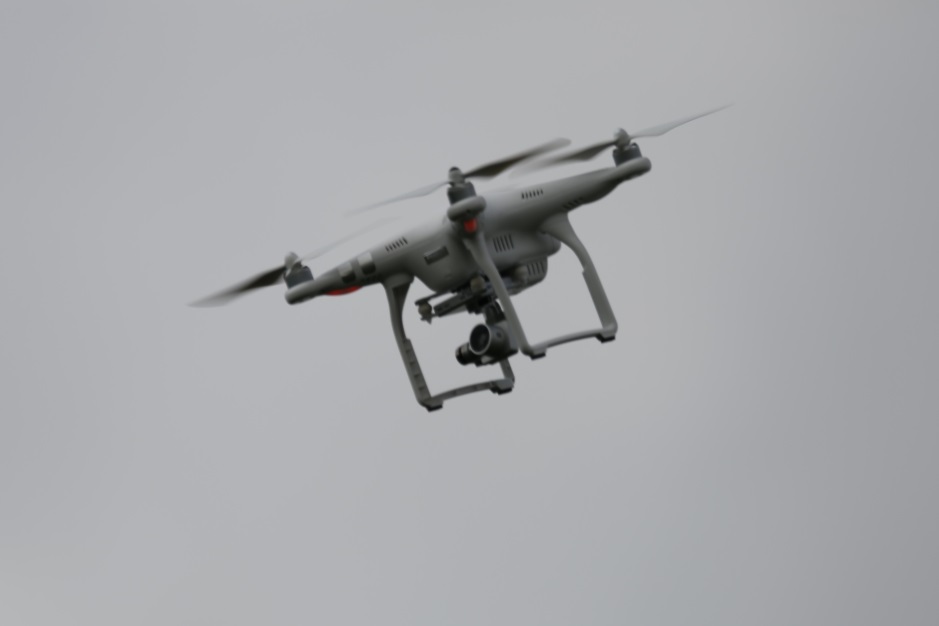 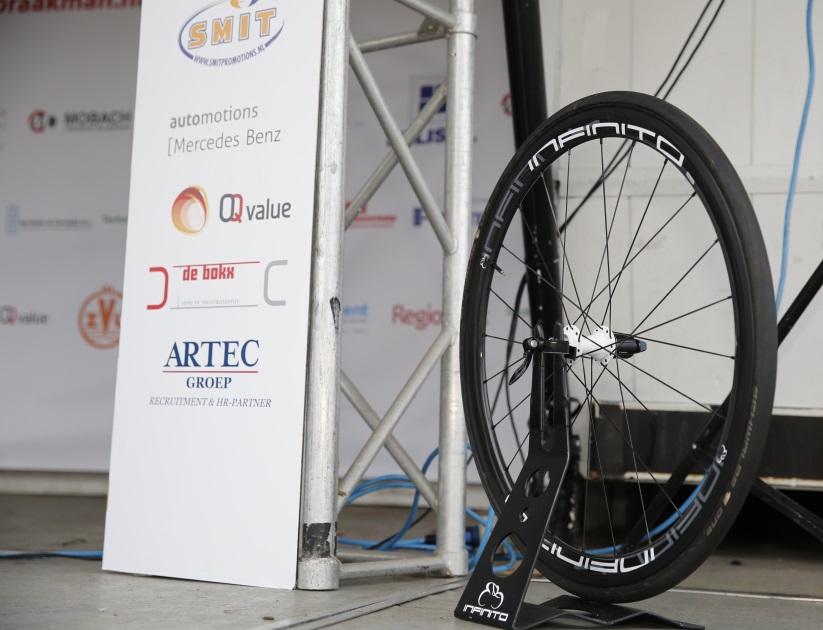 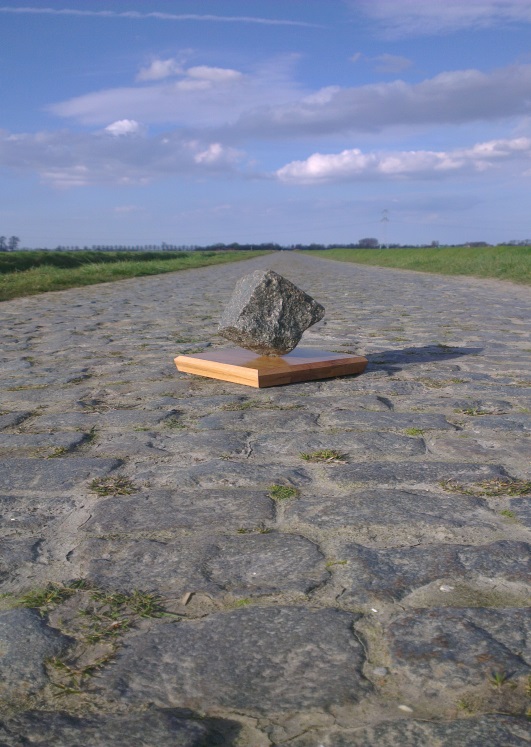 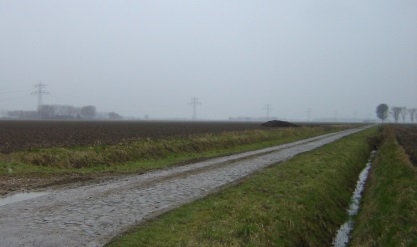 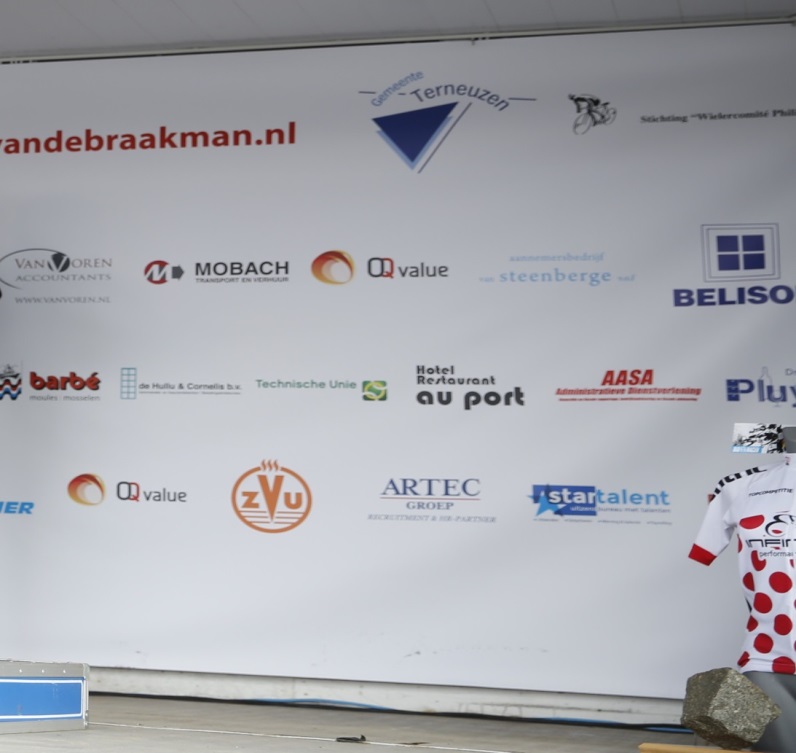 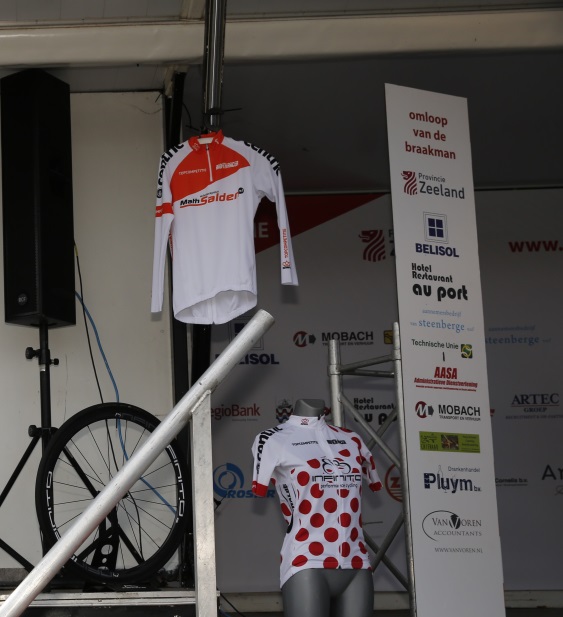 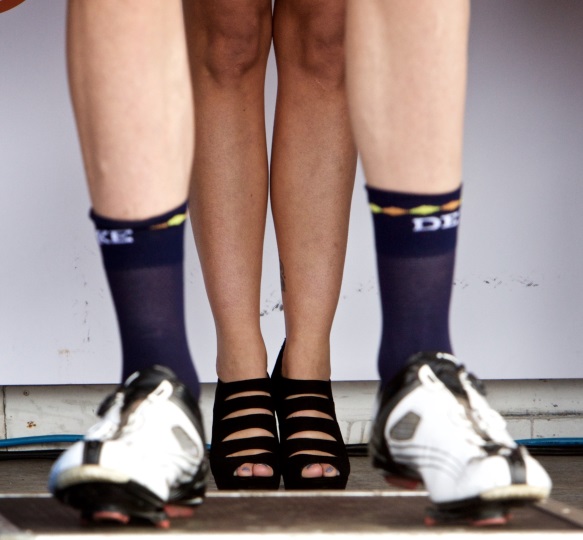 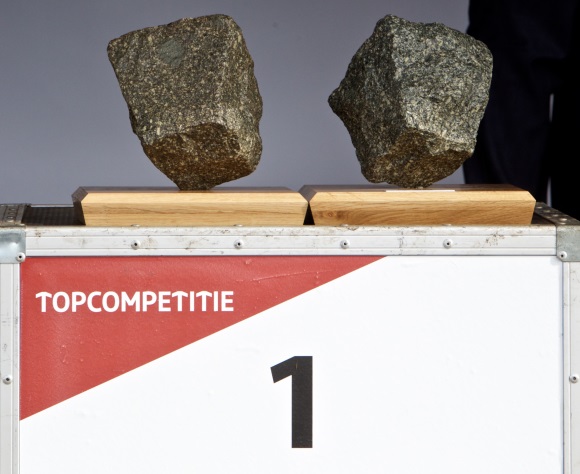 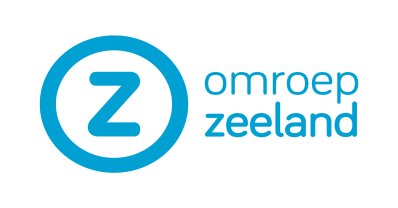 Wie balanceert dit jaar het best over de kasseien van de Braakman
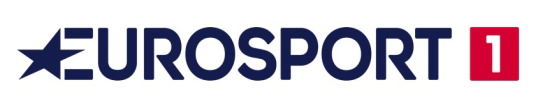